Budget Form 3 ProcessPOSITION CONTROL	Department of Personnel Management
Presented By:  Garrick Tsosie, HR Position Control Analyst
OVERVIEW
Introductions
Annual Budget Process  - Upcoming Key Dates – Budgeting for Personnel 
Budget Form 3 Process and Instructions
Questions
Position control section
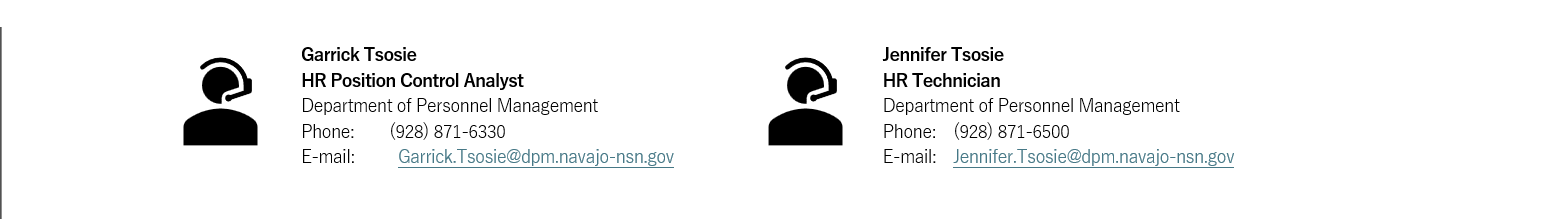 The Position Control Section is responsible for entering and maintaining position and budget information in the Human Resources Information System (HRIS) – Position Control module.
Works closely with the Office of Management & Budget (OMB) during the Annual Budget Process regarding budgeting for Personnel
Generates Budget Form 3 for all General Fund programs
Enters and revises position and budget information
Completes Budget Upload in HRIS
Assigns New Position ID Numbers






Completes Budget Upload in HRIS
Prepares General Wage Adjustment (GWA) Projections for FY 2025
Prepares and Issues New Salary Schedules
Automates the Rollover of Employee Assignments
Automates the GWA for General Fund Employees
FY 2025 - annual budget processUpcoming Key Dates – Budgeting for Personnel
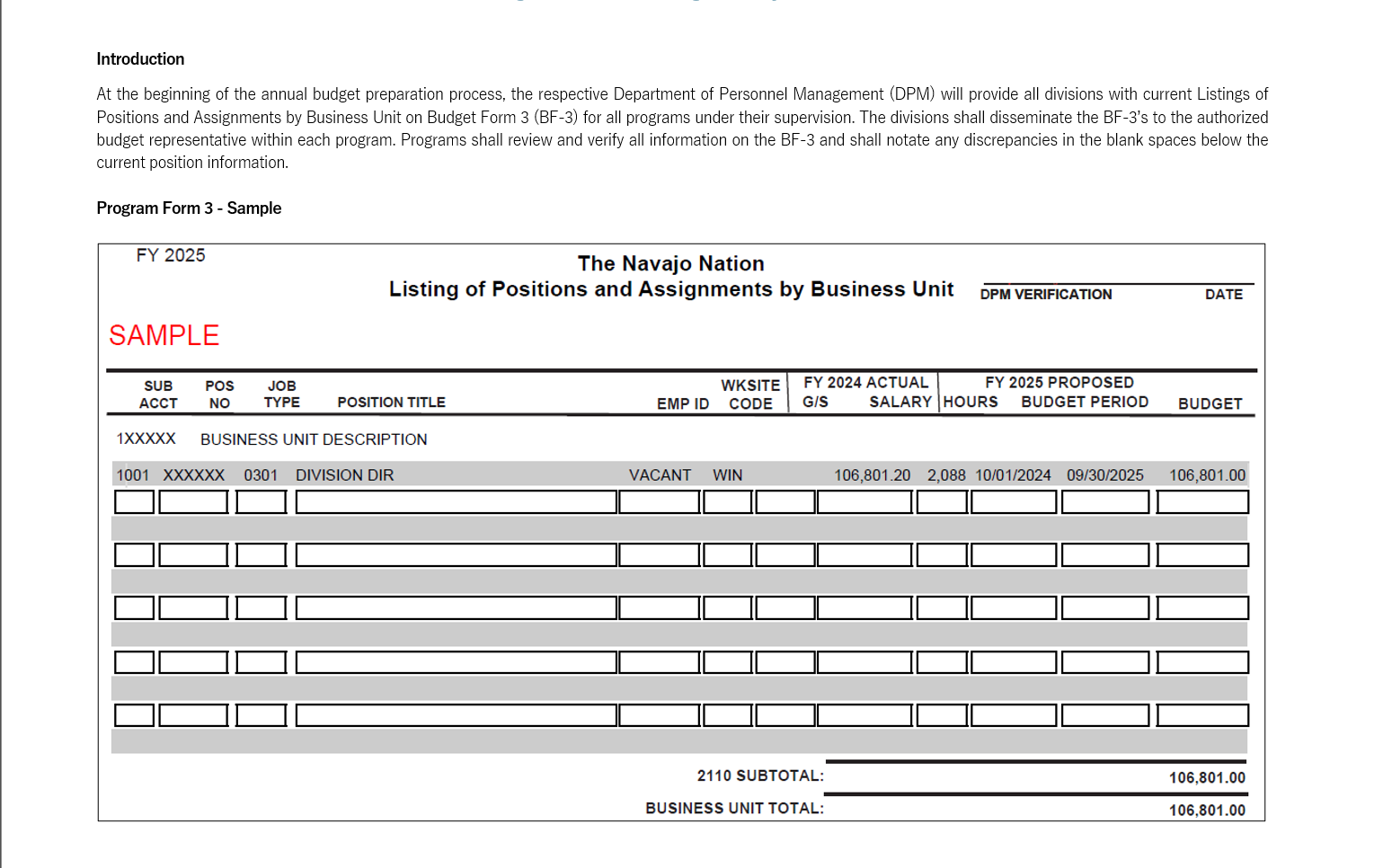 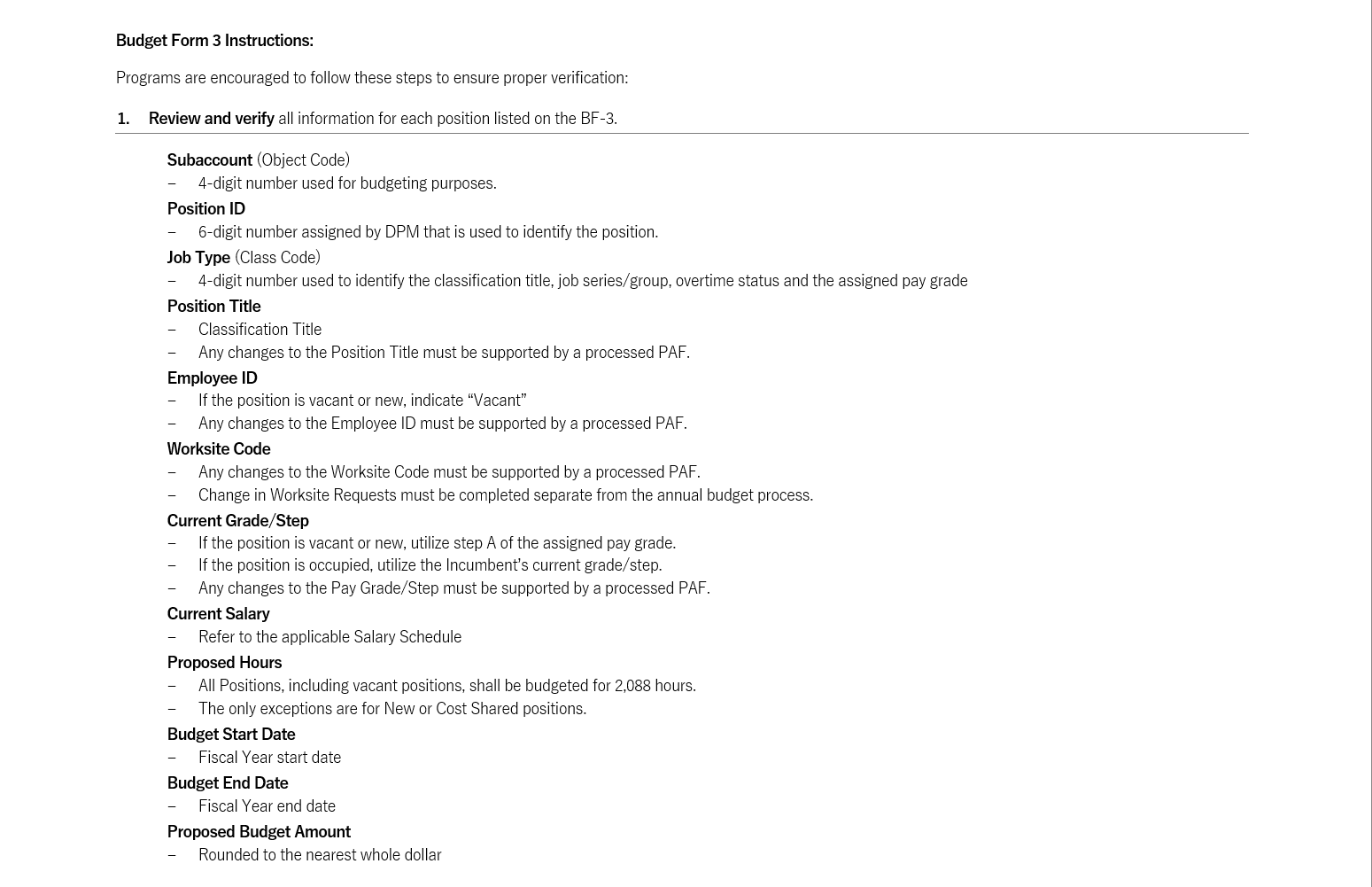 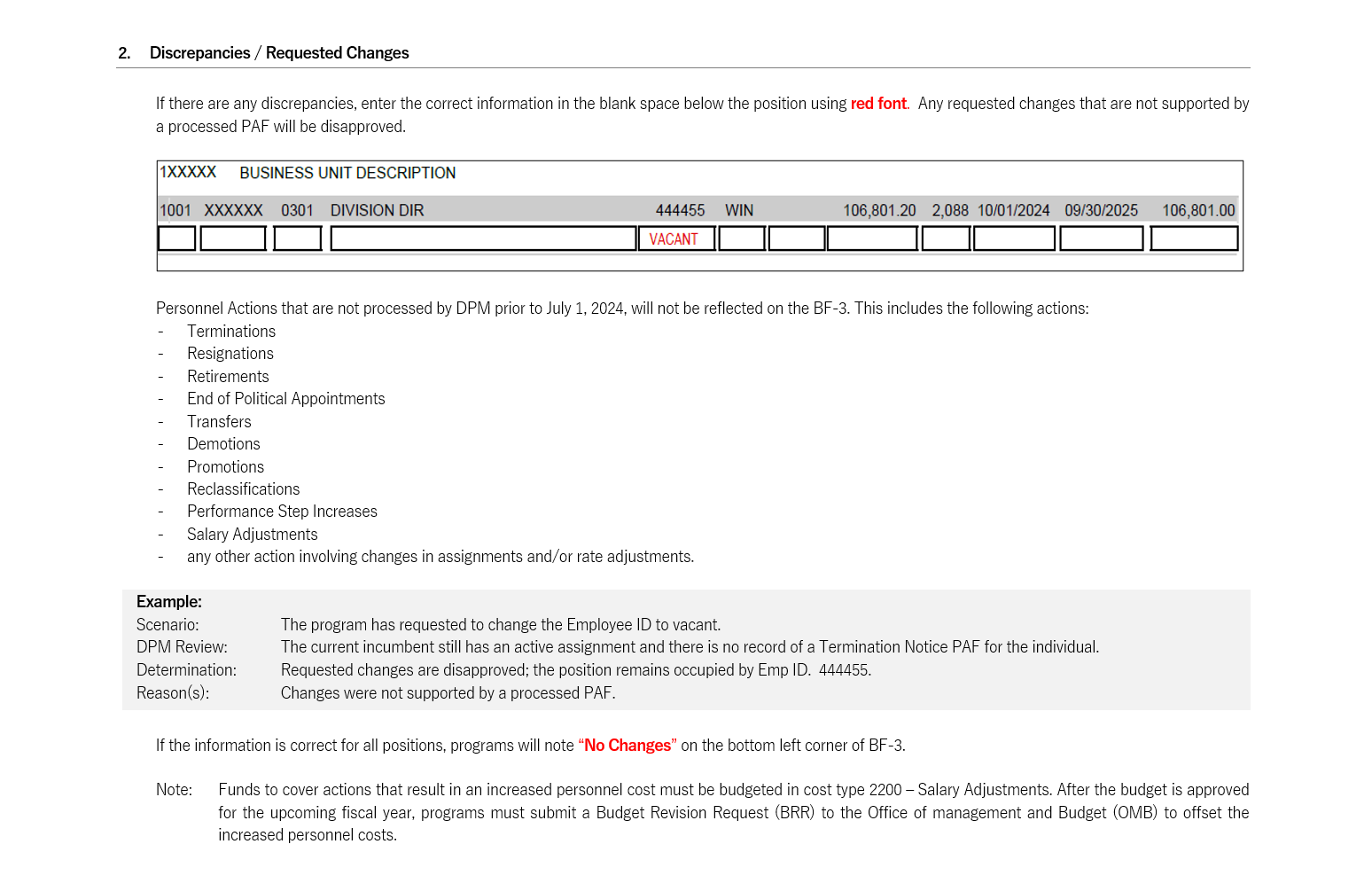 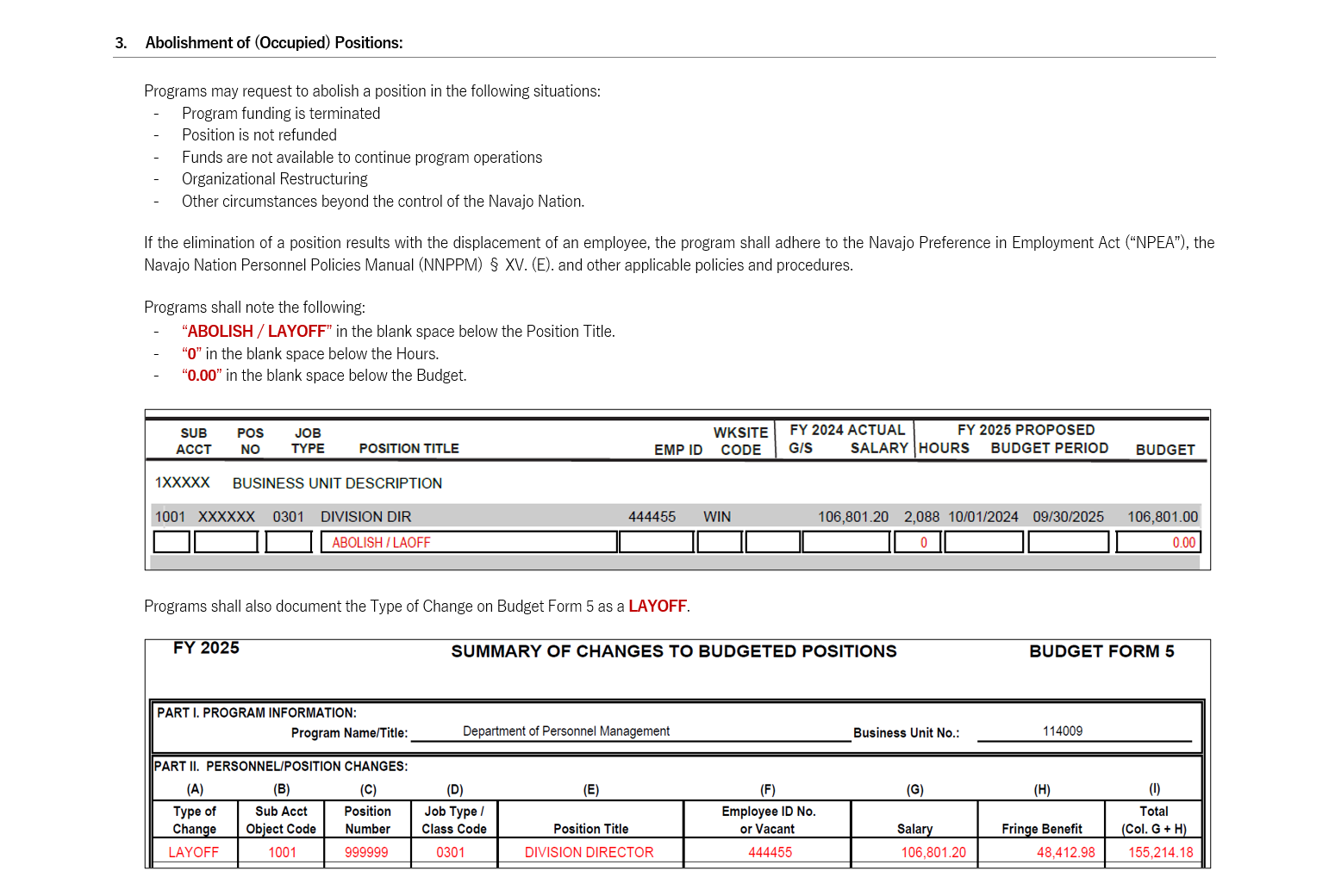 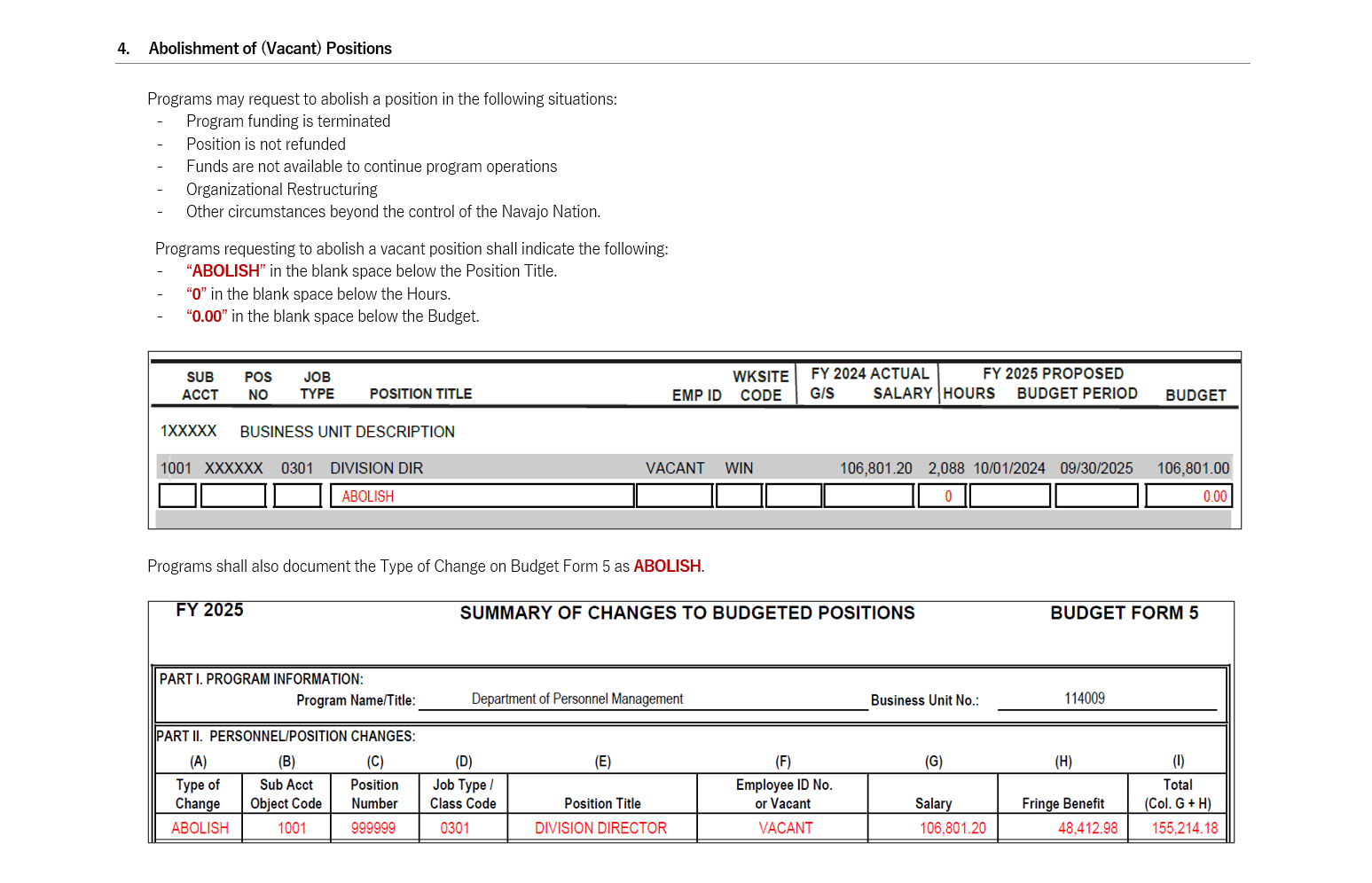 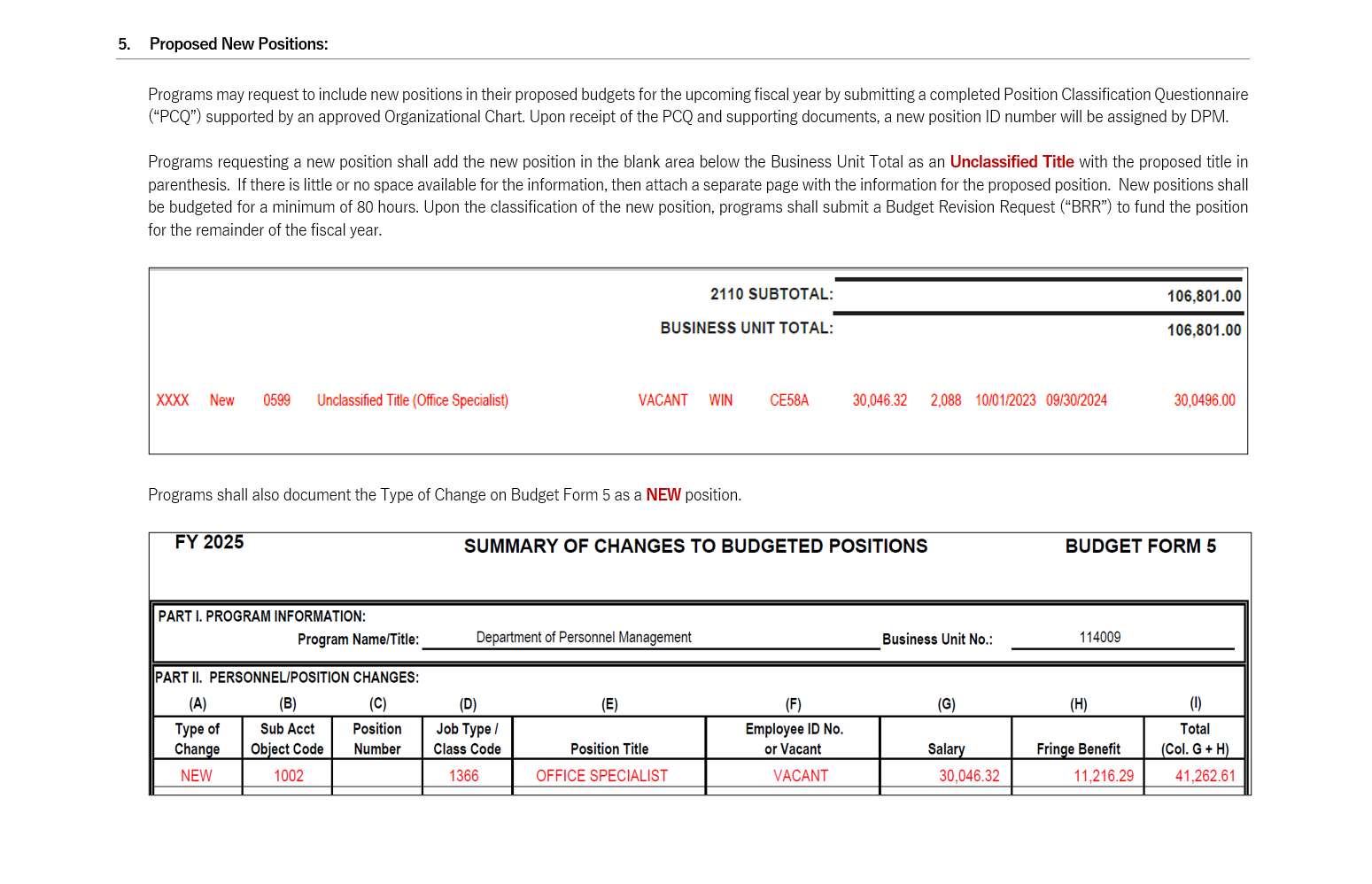 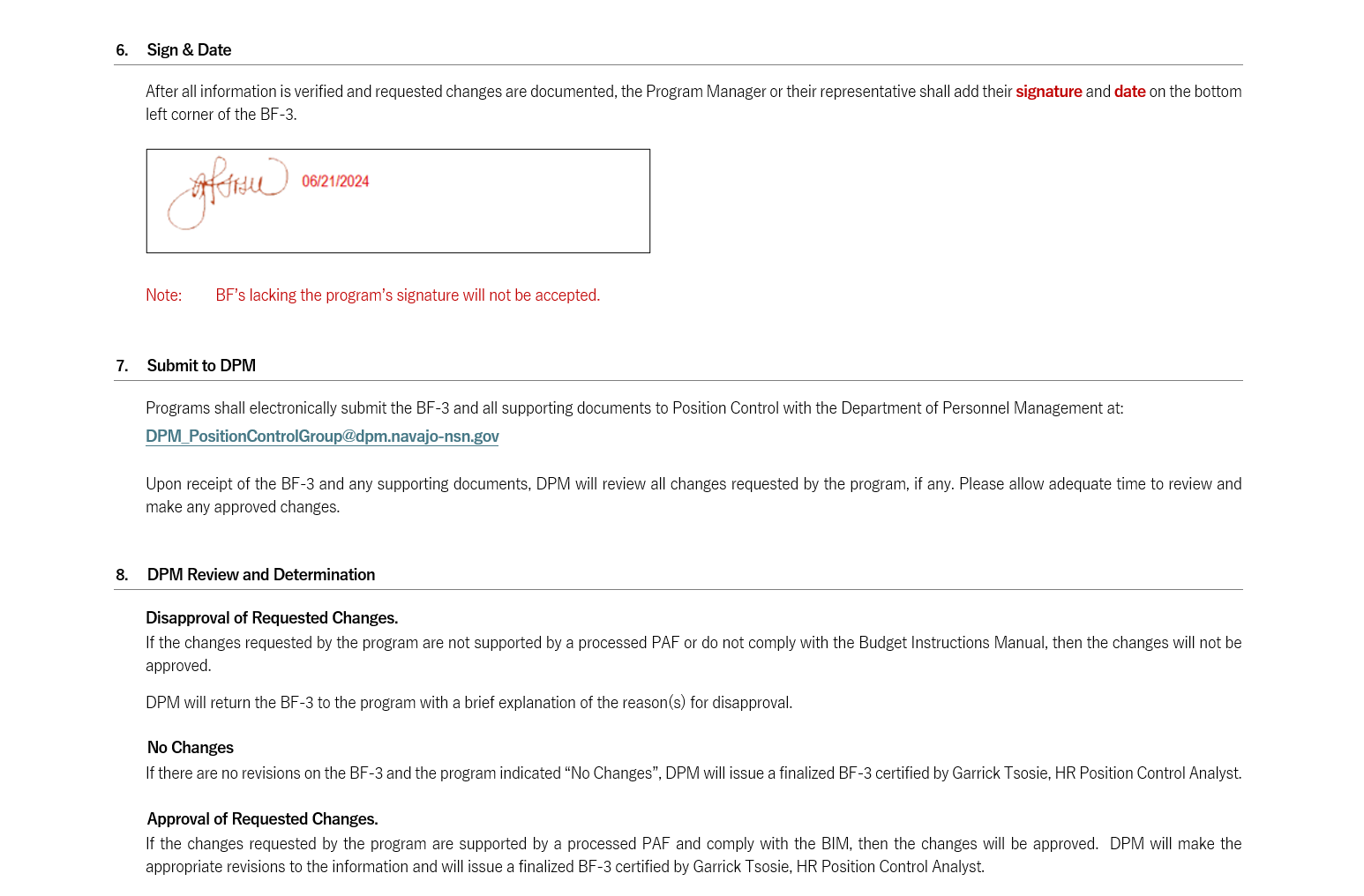 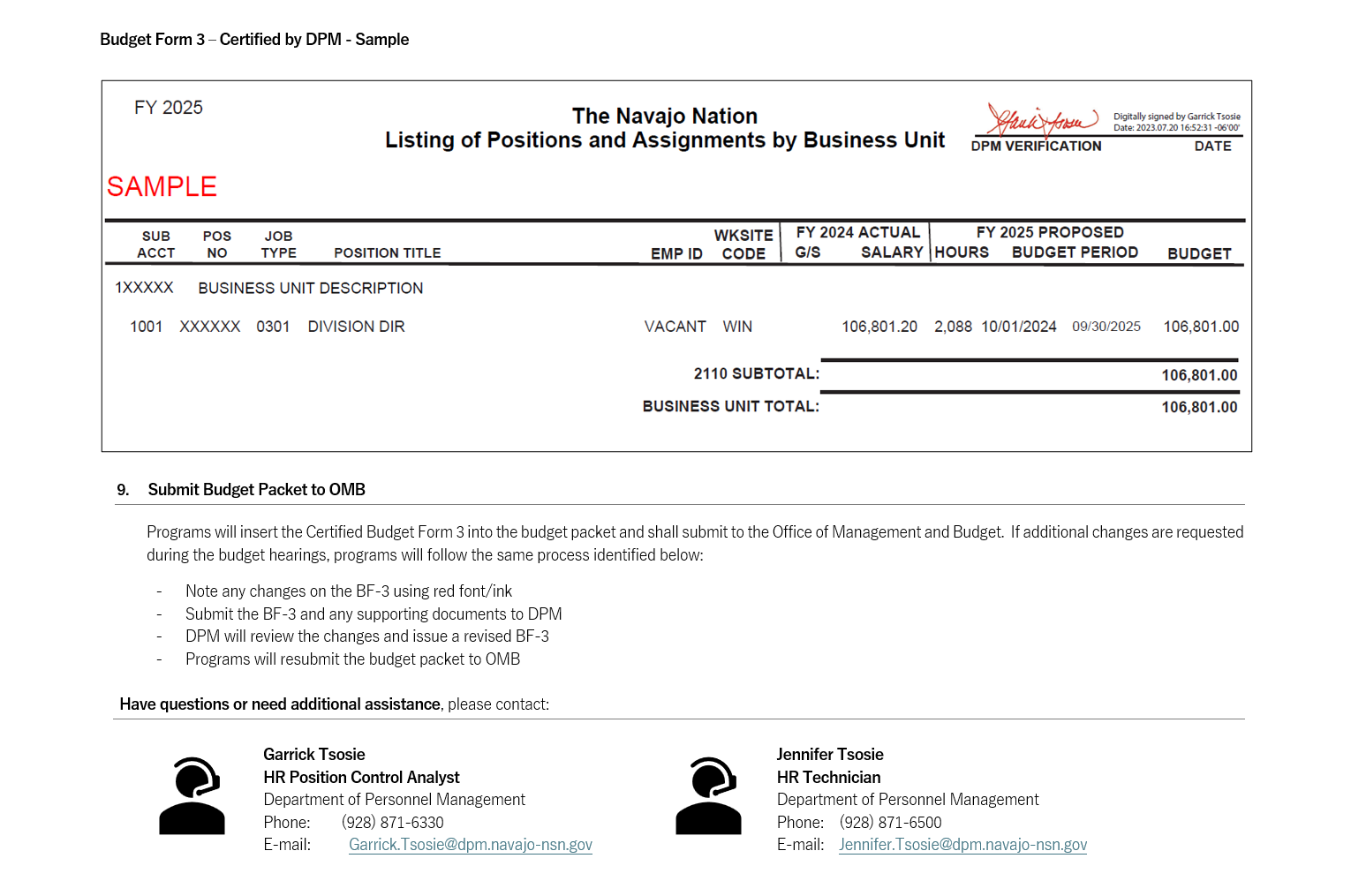 QuestionsRelating to budgeting for personnel?
Thank you for attending!